Kansas Leads the World in the Success of Each Student.
Dr. Randy Watson, Kansas Commissioner of Education
A NEW Vision for Kansas ...
Kansas leads the world in the success of each student
KANSAS STATE DEPARTMENT OF EDUCATION | www.ksde.org
Time to Redesign Schools!
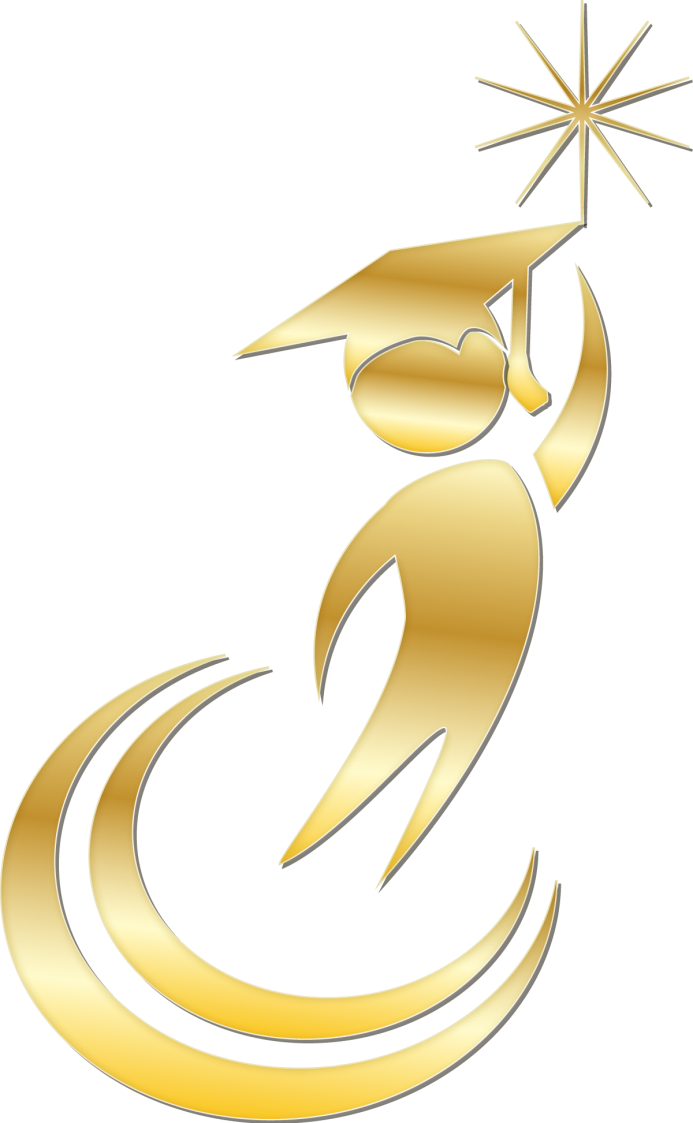 WHAT SKILLS DO BUSINESS & INDUSTRY SAY ARE LACKING IN HIGH SCHOOL, TWO-YEAR and FOUR-YEAR COLLEGE PROGRAM GRADUATES?
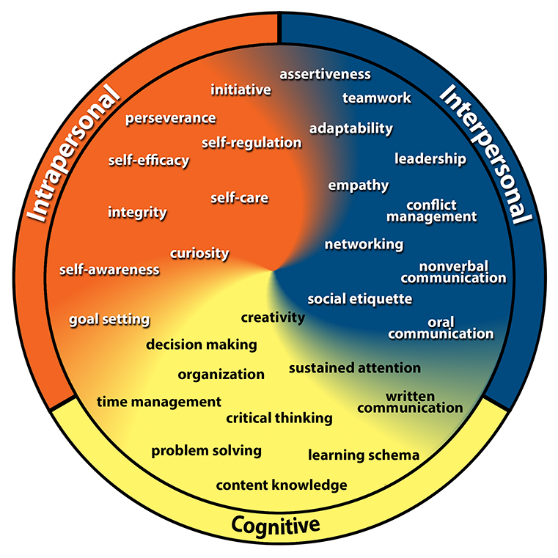 Gaumer Erickson, A.S., Soukup, J.H., & Noonan, P. (2013). College & Career Competency Wheel. Lawrence, KS: University of Kansas, Center for Research on Learning. Derived in part from Pellegrino, J.W., & Hilton, M.L. (Eds.). (2012). Education for Life and Work: Developing Transferable Knowledge and Skills in the 21st Century. Washington, DC: National Academies Press.
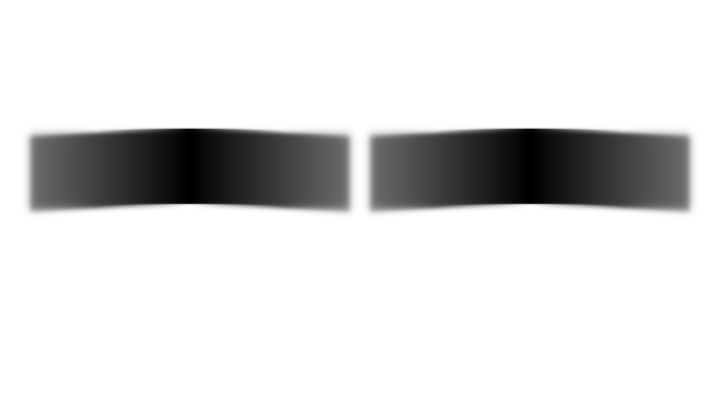 Time to Redesign Schools!
BUSINESSES NEED
STUDENTS NEED
SKILLED TALENT
Employability skills
executives:
SKILLED TRADE WORKERS:
89%
#1
of all first-time
hires who lose their job do so
because of a lack of employability skills
hardest jobs to fill
HIGH SCHOOL GRADUATES LACKING…
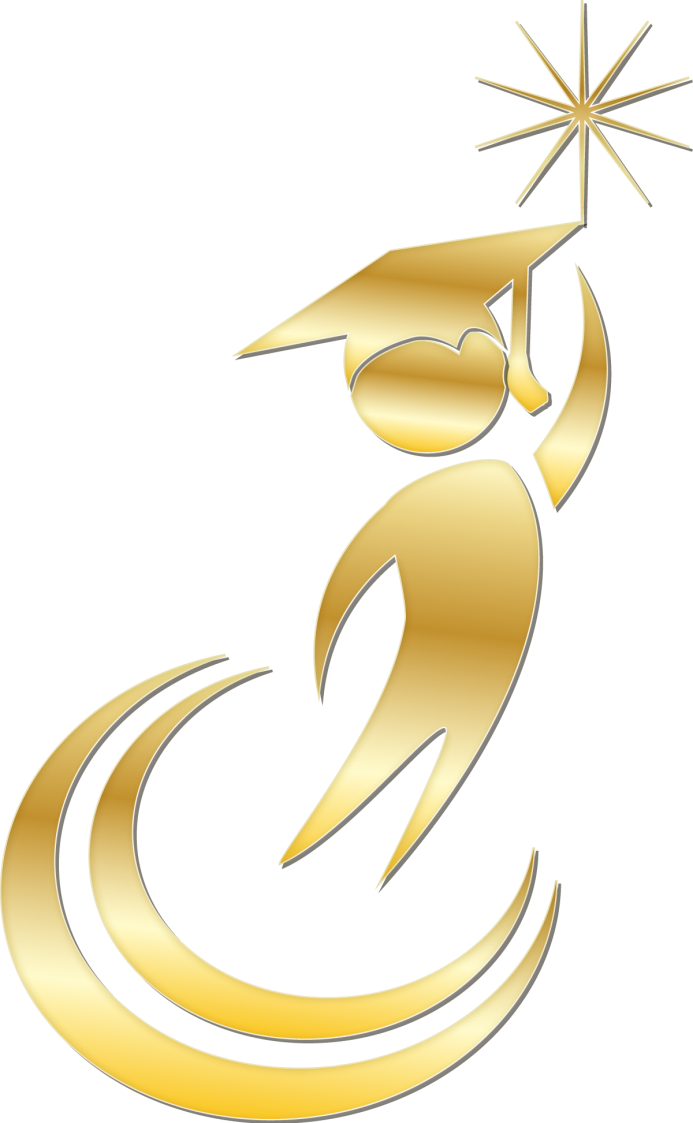 Professionalism/Work Ethic . . . . . . . . .  80.3%
Teamwork/Collaboration . . . . . . . . . . .   75.7%
Verbal Communication. . . . . . . . . . . . .   70.8%
Ethics/Social Responsibility. . . . . . . . . . 63.4%
Critical Thinking/Problem Solving. . . . .  57.5%
Information Technology Applications.     53.0%
Written Communication. . . . . . . . . . . .    52.7%
Diversity. . . . . . . . . . . . . . . . . . . . . . . .    52.1%
Lifelong Learning/Self-Direction. . . . …  42.5%
Creativity/Innovation. . . . . . . . . . . . . . .   36.3%
Consolidated Survey of Corporate America
TWO YEAR COLLEGE GRADUATES LACKING…
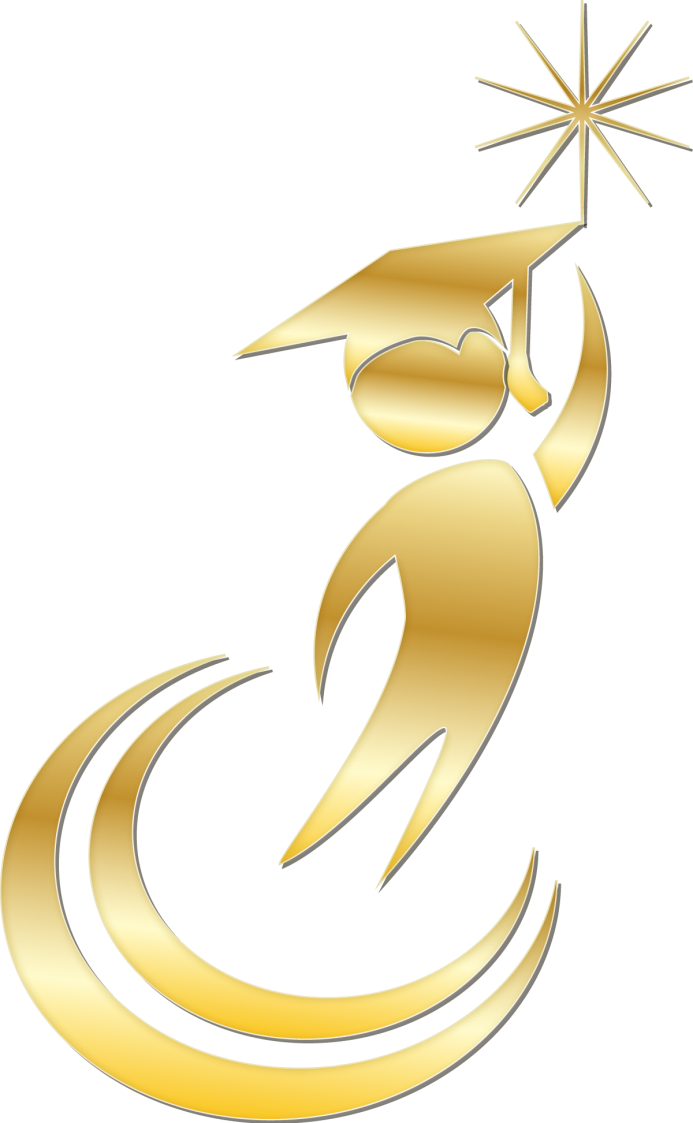 Professionalism/Work Ethic. . . . . . . . . . .	83.4%
Teamwork/Collaboration. . . . . . . . . . . .	82.7%
Verbal Communication. . . . . . . . . . . . . 	82.0%
Critical Thinking/Problem Solving. . . . . .	72.2%
Written Communication. . . . . . . . . . . . .	71.5%
Ethics/Social Responsibility. . . . . . . . . . .	70.6%
Information Technology Applications. .	68.6%
Lifelong Learning/Self-Direction. . . . . . .	58.3%
Diversity. . . . . . . . . . . . . . . . . . . . . . . . . 	56.9%
Creativity/Innovation. . . . . . . . . . . . . . . 	45.5%
Consolidated Survey of Corporate America
FOUR YEAR COLLEGE GRADUATES LACKING…
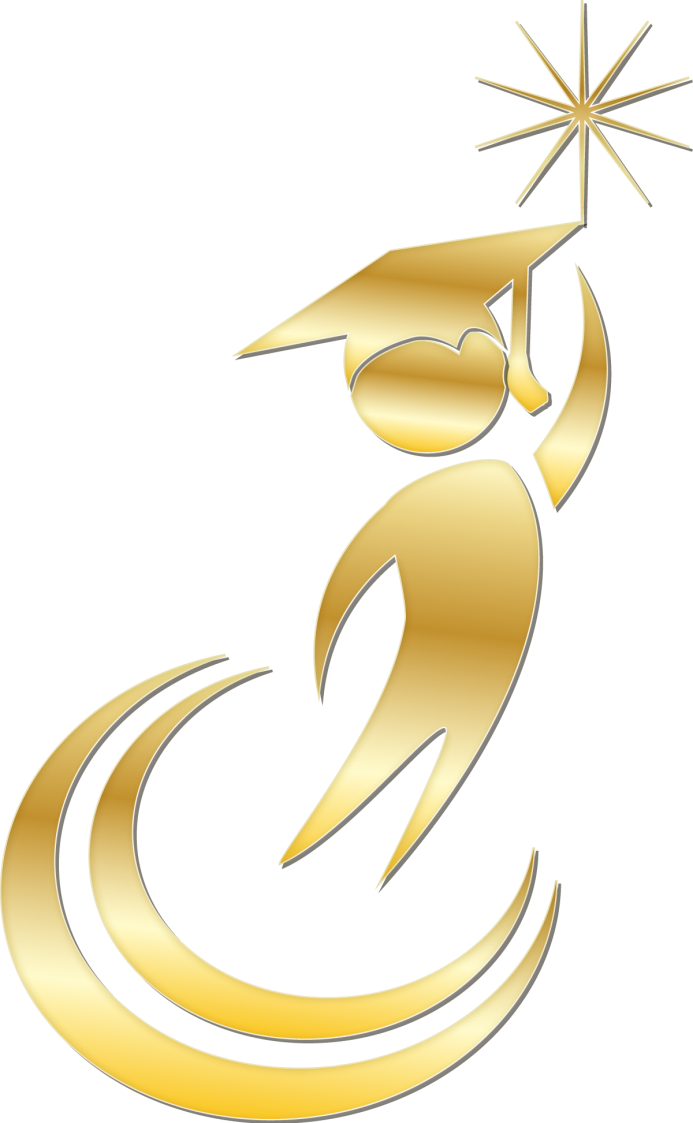 Verbal Communication. . . . . . . . . . . . .	95.4%
Teamwork/Collaboration. . . . . . . . . . . .	94.4%
Professionalism/Work Ethic. . . . . . . . . . .	93.8%
Written Communication. . . . . . . . . . . . .	93.1%
Critical Thinking/Problem Solving. . . . . 	92.1%
Ethics/Social Responsibility. . . . . . . . . . 	85.6%
Leadership . . . . . . . . . . . . . . . . . . . . . . . 	81.8%
Information Technology Applications. 	81.0%
Creativity/Innovation. . . . . . . . . . . . . . .	81.0%
Lifelong Learning/Self-Direction. . . . . . 	78.3%
Consolidated Survey of Corporate America
Time to Redesign Schools!
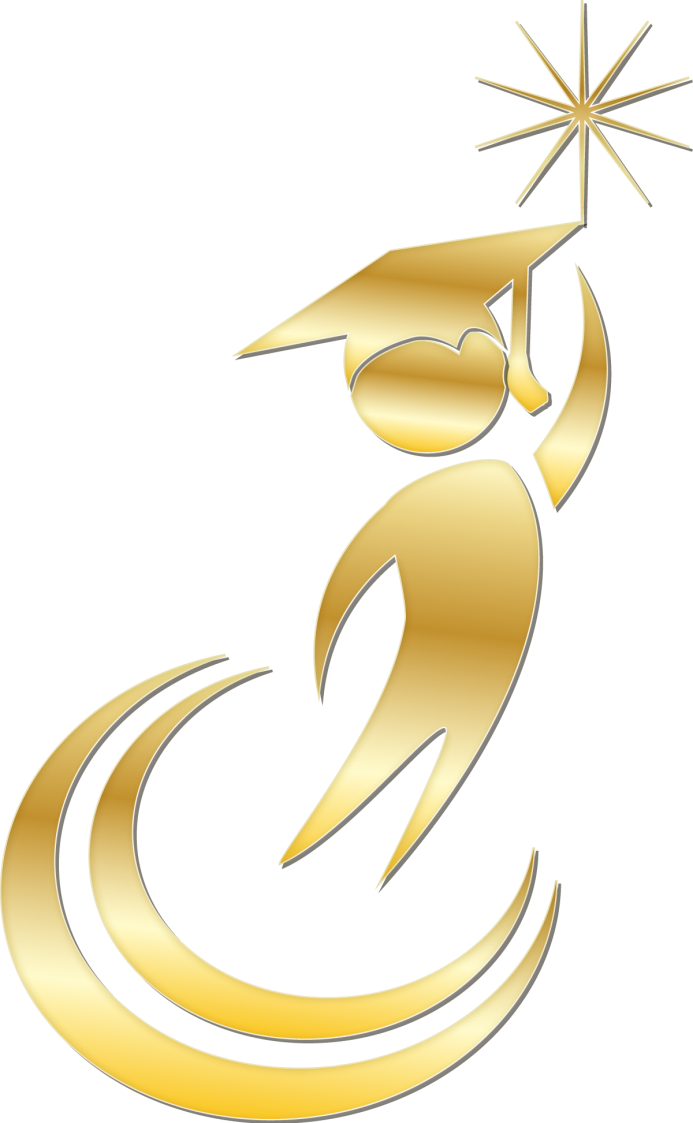 The most important skills are the hardest to teach -
until now.
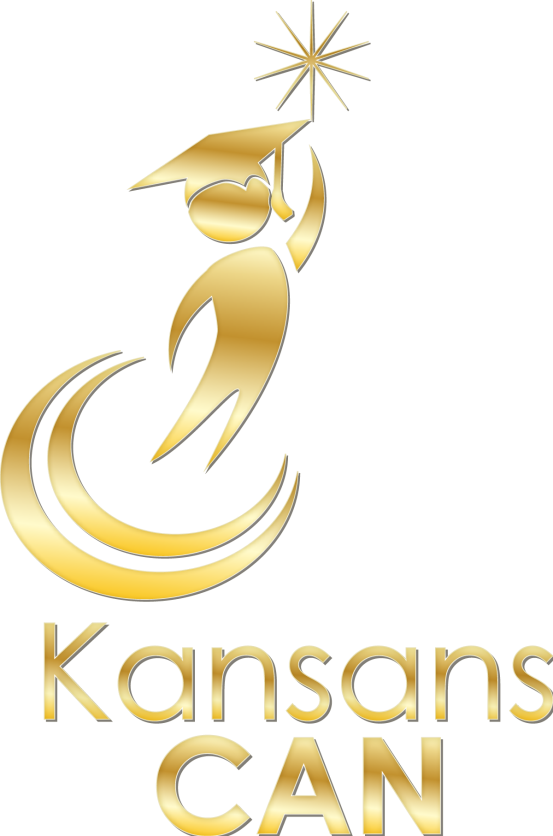 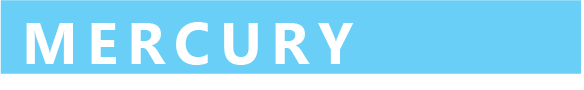 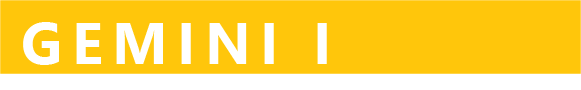 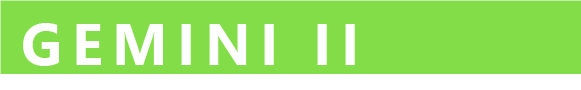 Kansas School Redesign Principles
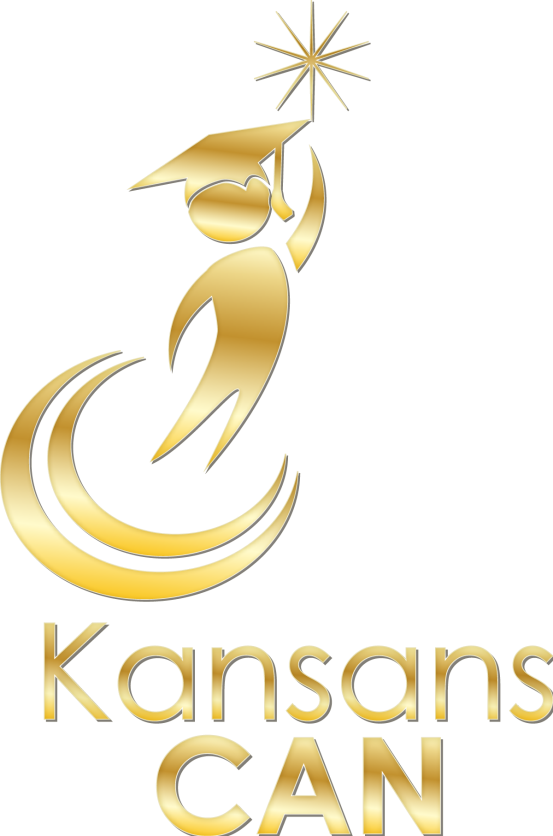 12
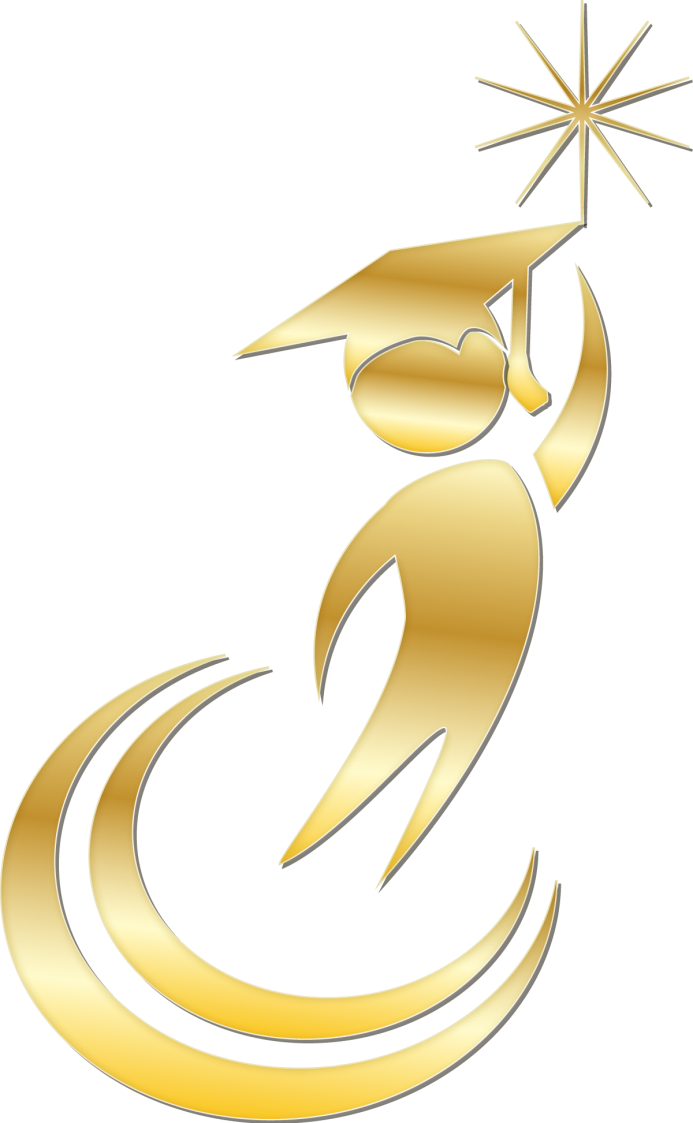 Do the best you can until you know better. Then when you know better, do better. – Maya Angelou
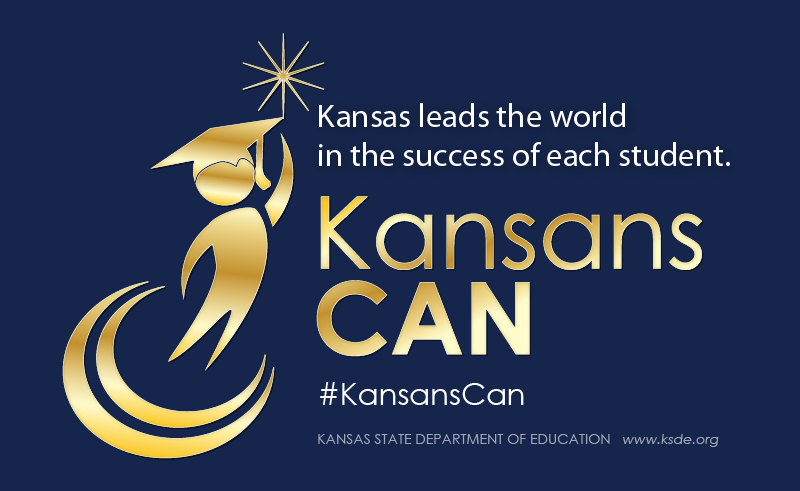 [Speaker Notes: Today’s students are the future workforce and future leaders of Kansas. Kansans Can achieve anything and, together, Kansans Can lead the world in the success of each student.]